Images of Jesus
When you see these images, what are the big ideas that come to mind?
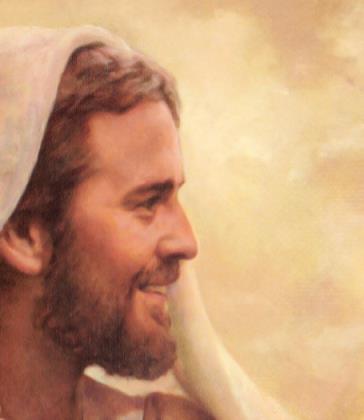 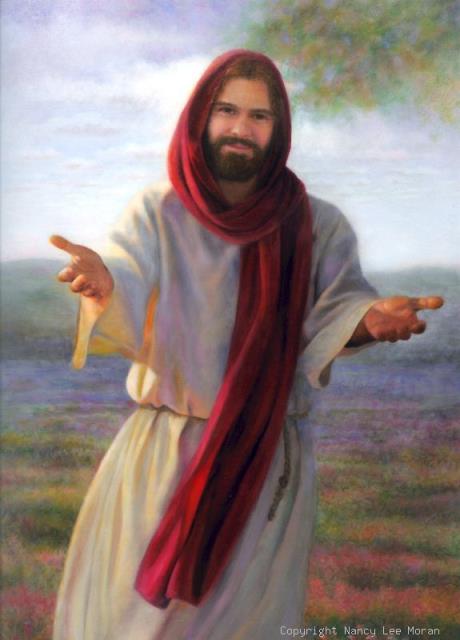 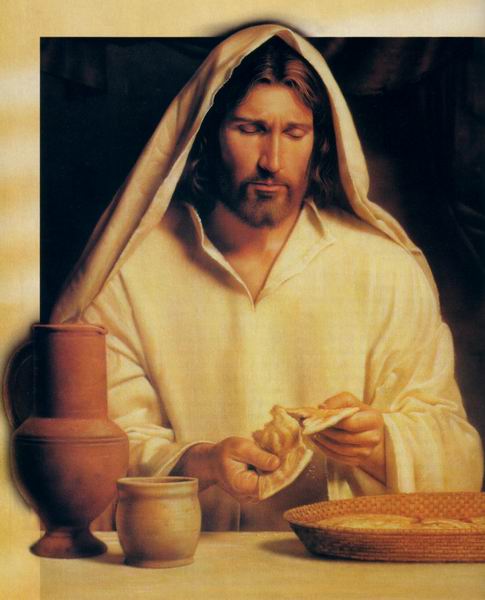 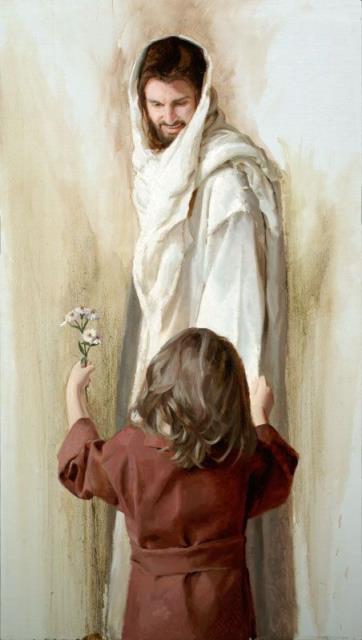 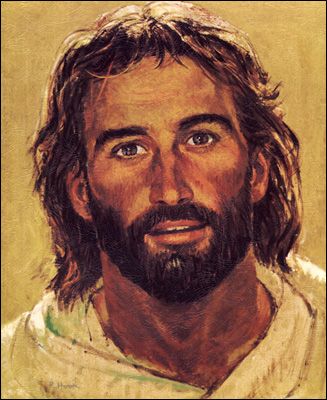 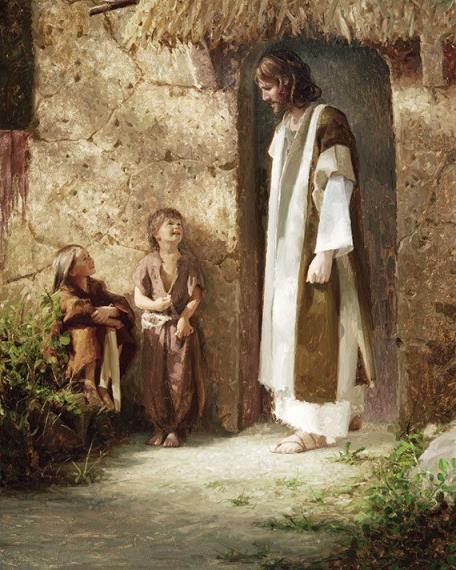 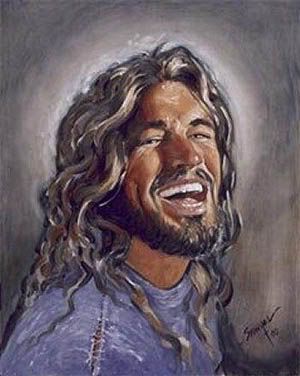 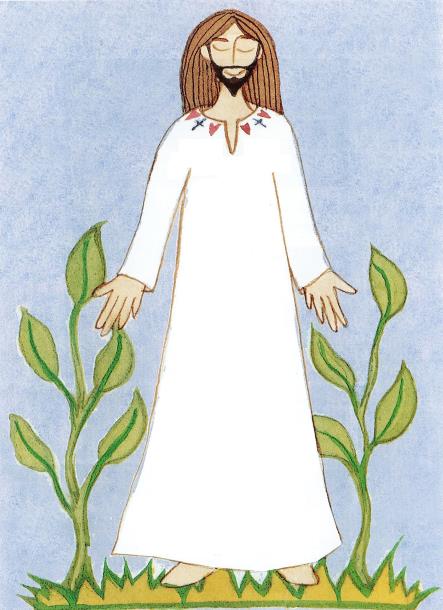 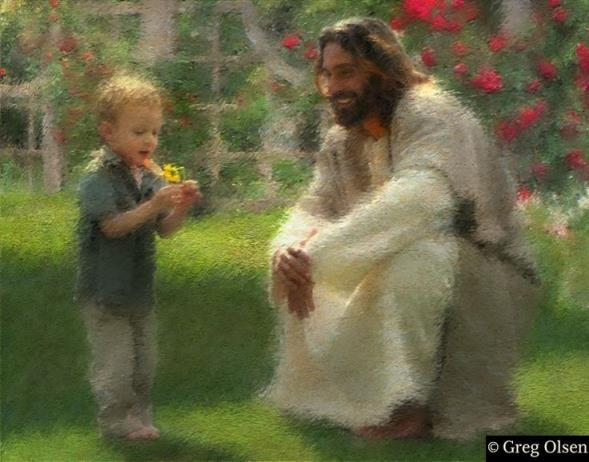 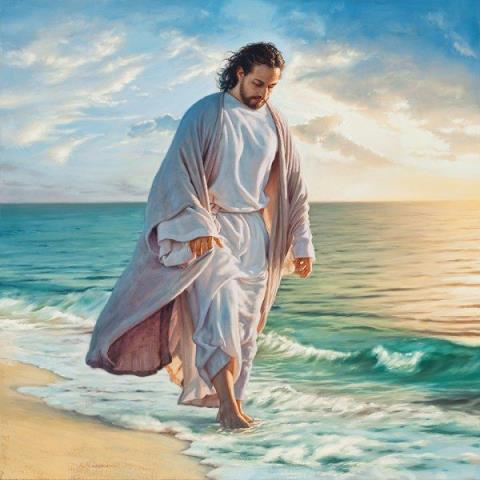 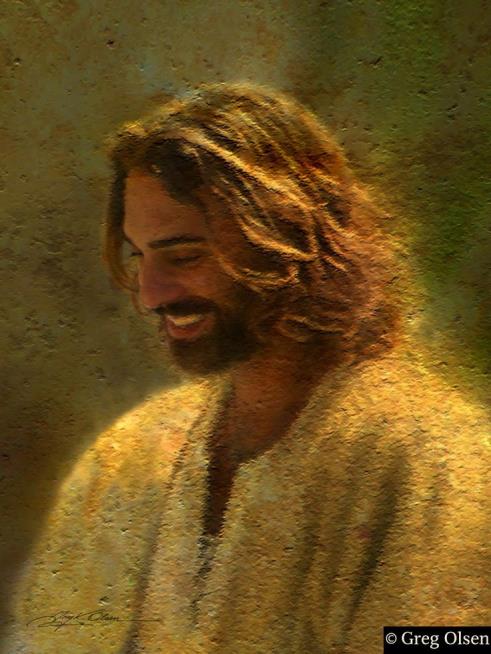 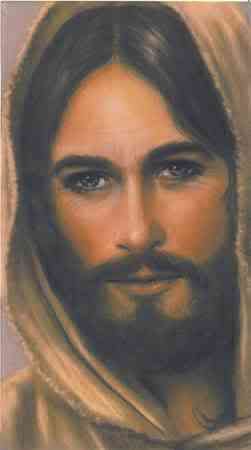 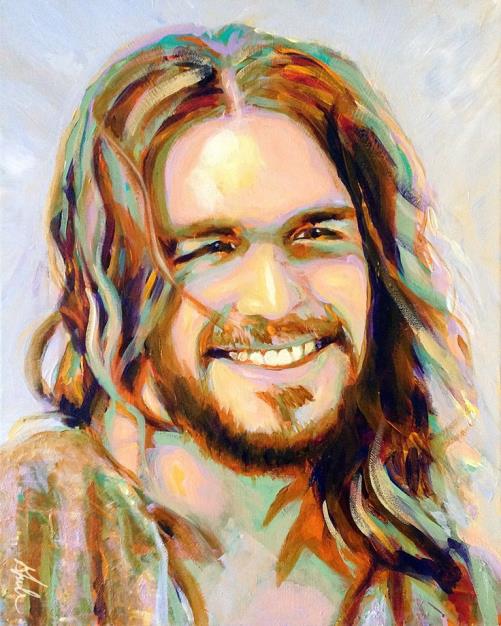 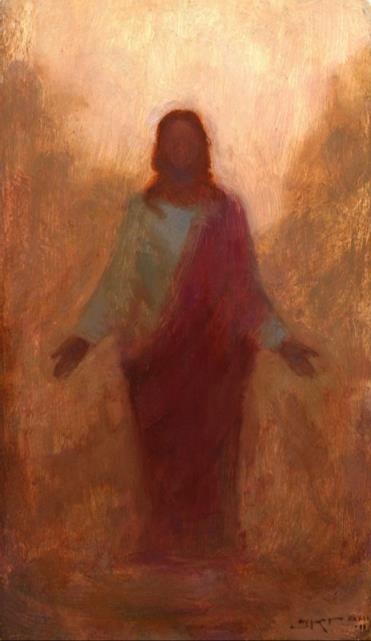 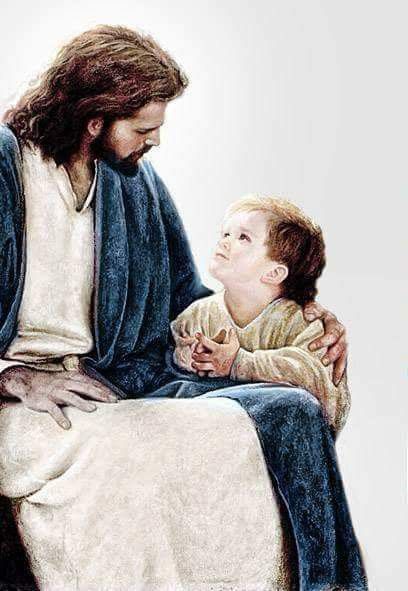 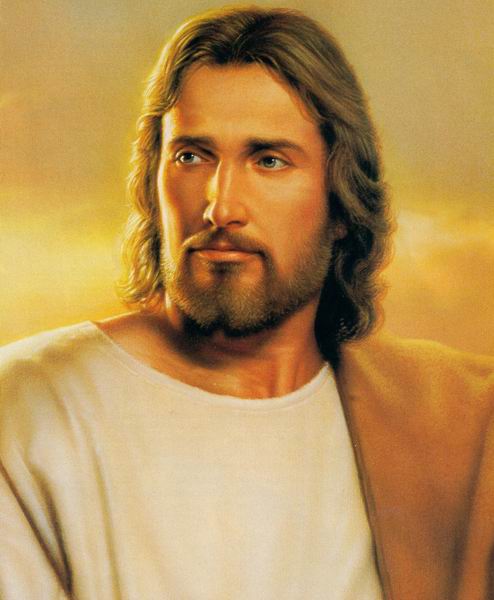 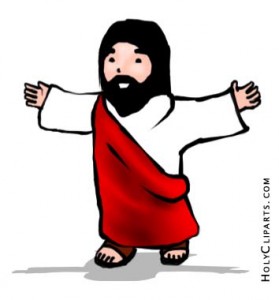 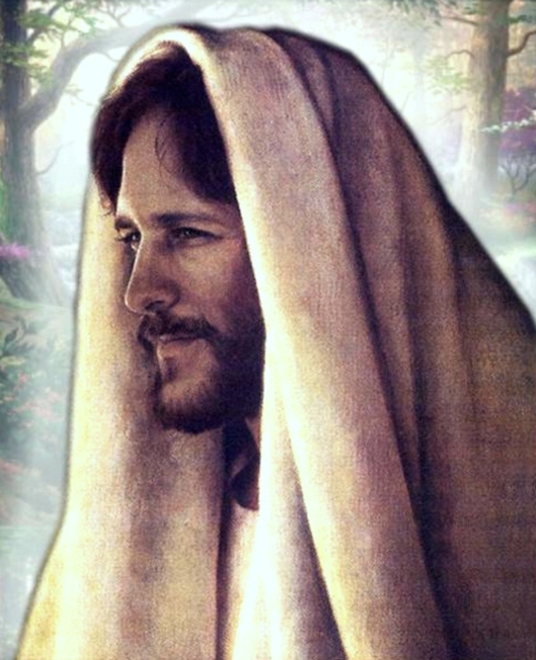 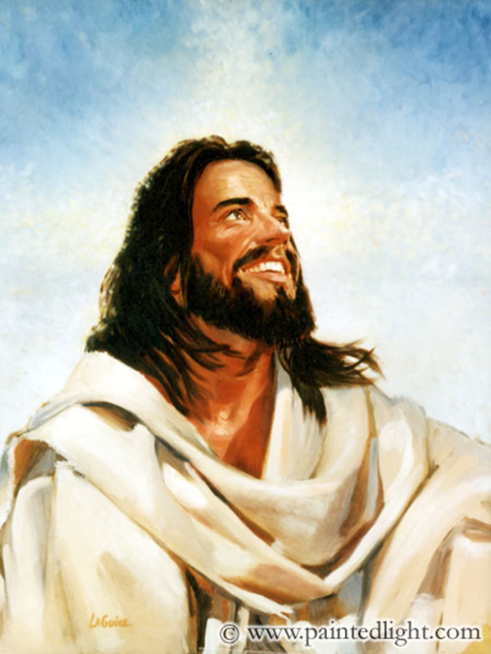 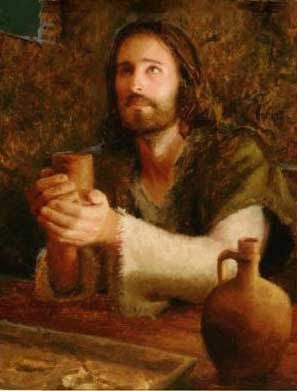 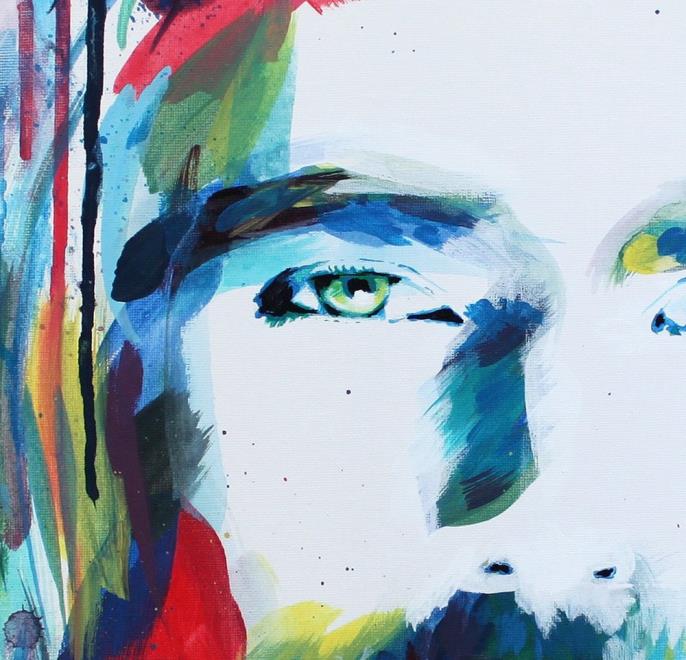 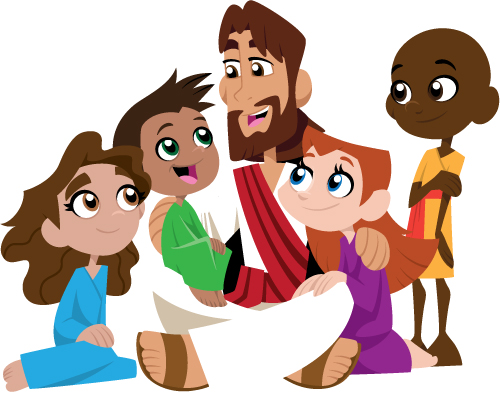 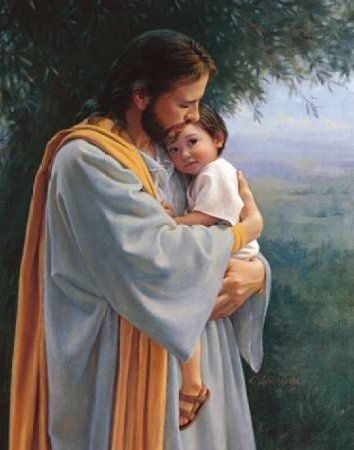 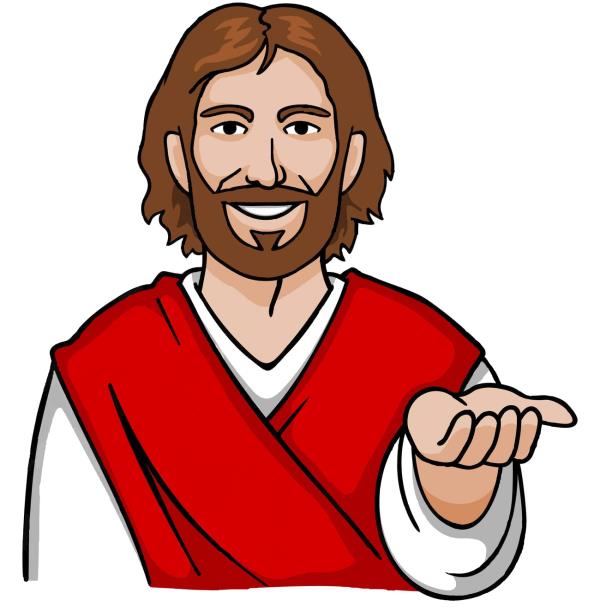 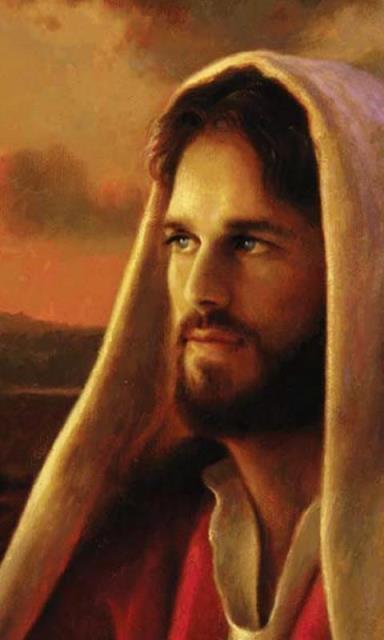 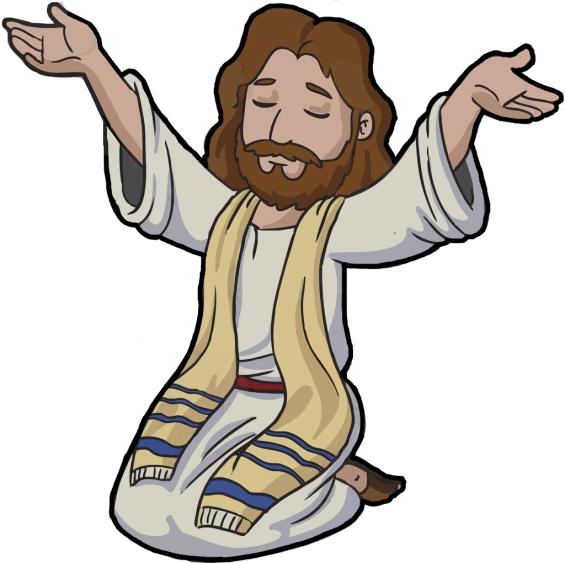 What do you notice?
Which ones do you like best? Why?
What do you notice about the colours used?
What do you notice about the emotions shown in the images?
What do you notice about the body language the artists have given Jesus? 
What do these tell you about the type of person the artists think Jesus was?
What would you include in your own image of Jesus?